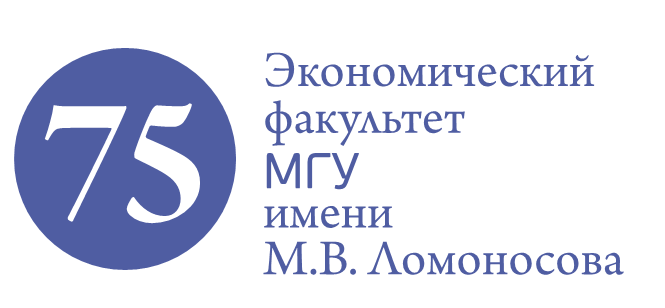 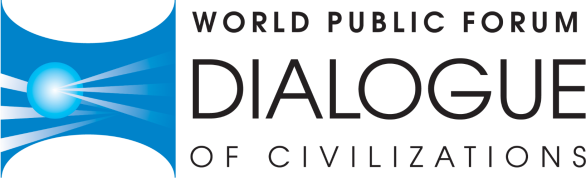 МОСКОВСКИЙ ГОСУДАРСТВЕННЫЙ УНИВЕРСИТЕТ ИМЕНИ М.В. ЛОМОНОСОВА
ЭКОНОМИЧЕСКИЙ ФАКУЛЬТЕТ

Центр исследования экономической политики
СТРАТЕГИЧЕСКОЕ УПРАВЛЕНИЕ РАЗВИТИЕМ 
В РОССИЙСКОЙ ЭКОНОМИКЕ
WORLD CONFLICT MAP
Новая конфигурация глобальной экономической системы
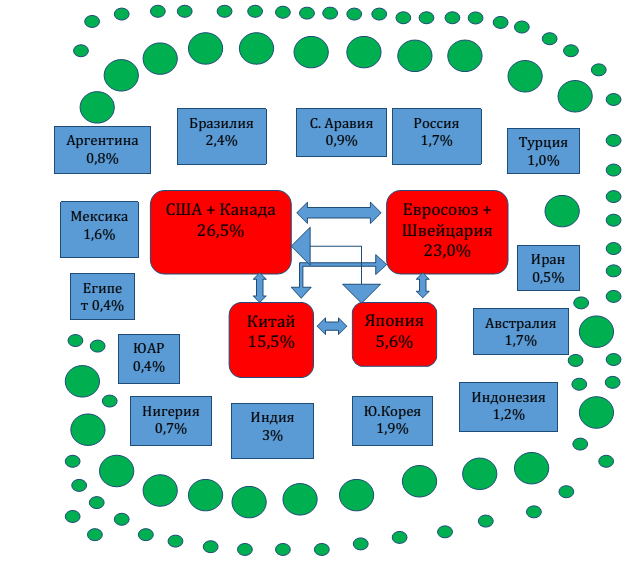 Возникновение новых центров силы -
«3-уровневая система мир. экономики»
Изменение профиля глобальных рисков
Россия – малая открытая экономика
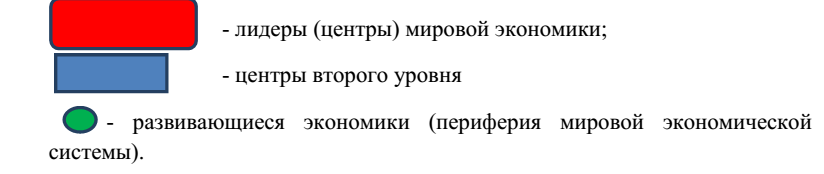 Источник: МВФ (2016)
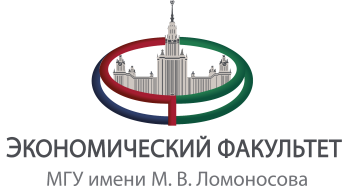 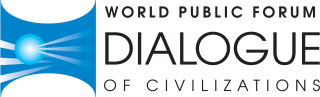 СТРАТЕГИЧЕСКОЕ УПРАВЛЕНИЕ РАЗВИТИЕМ В РОССИЙСКОЙ ЭКОНОМИКЕ
WORLD CONFLICT MAP
Мировая экономическая система. Посткризисная динамика
Баланс Центральных банков
Изменение прогноза по ВВП
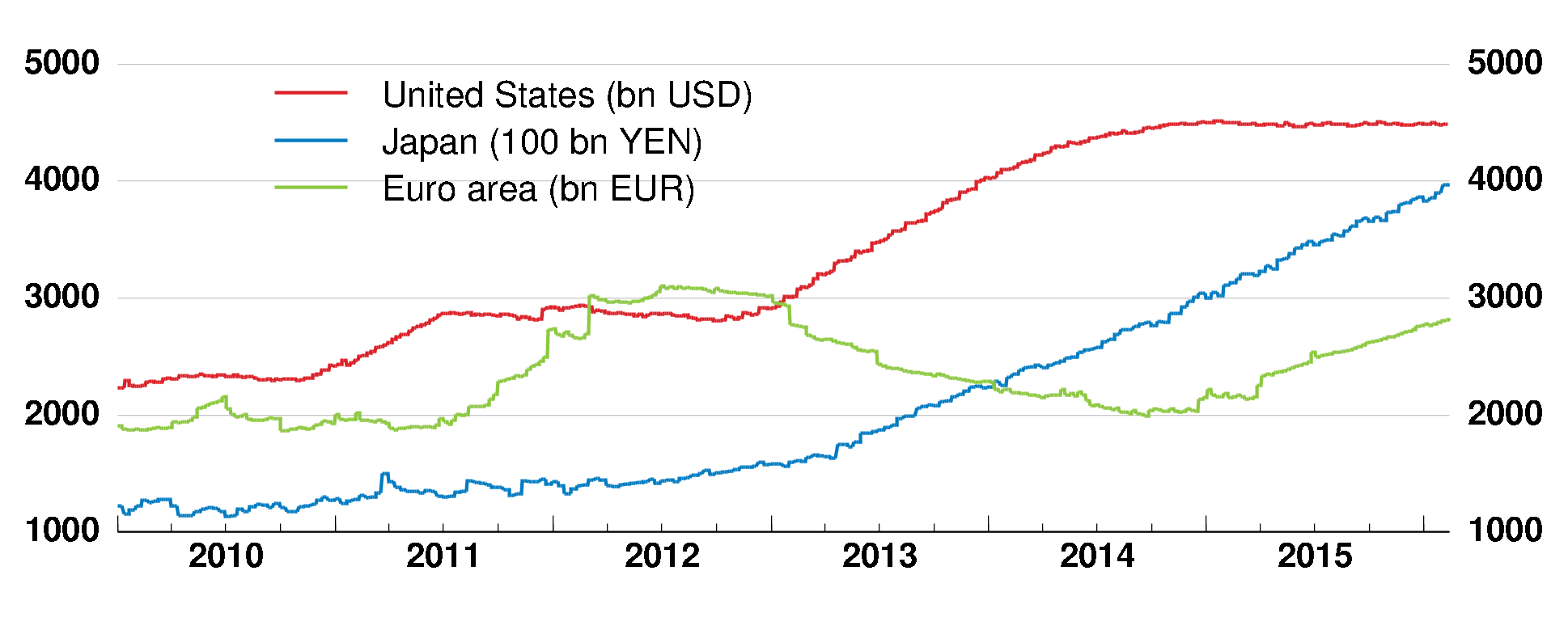 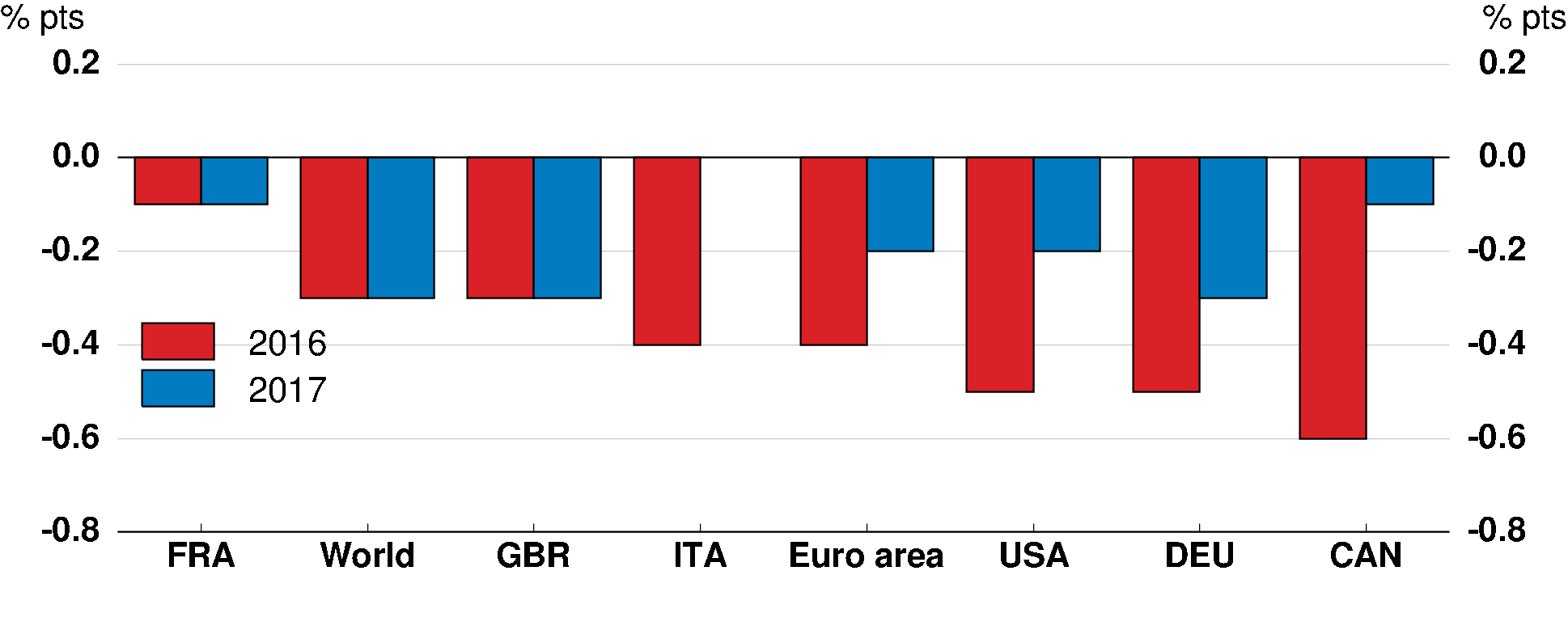 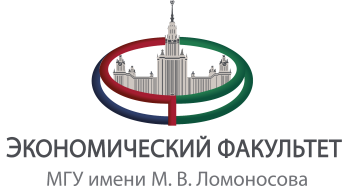 Источники: ОЭСР, Bloomberg
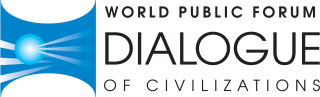 СТРАТЕГИЧЕСКОЕ УПРАВЛЕНИЕ РАЗВИТИЕМ В РОССИЙСКОЙ ЭКОНОМИКЕ
WORLD CONFLICT MAP
Мировая экономическая система. Угрозы и вызовы
Индекс Baltic Dry
Долг нефинансового сектора
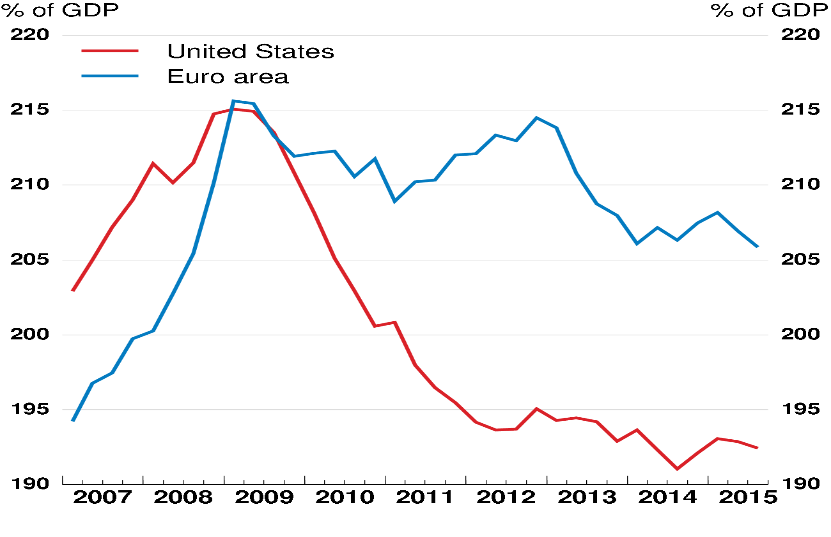 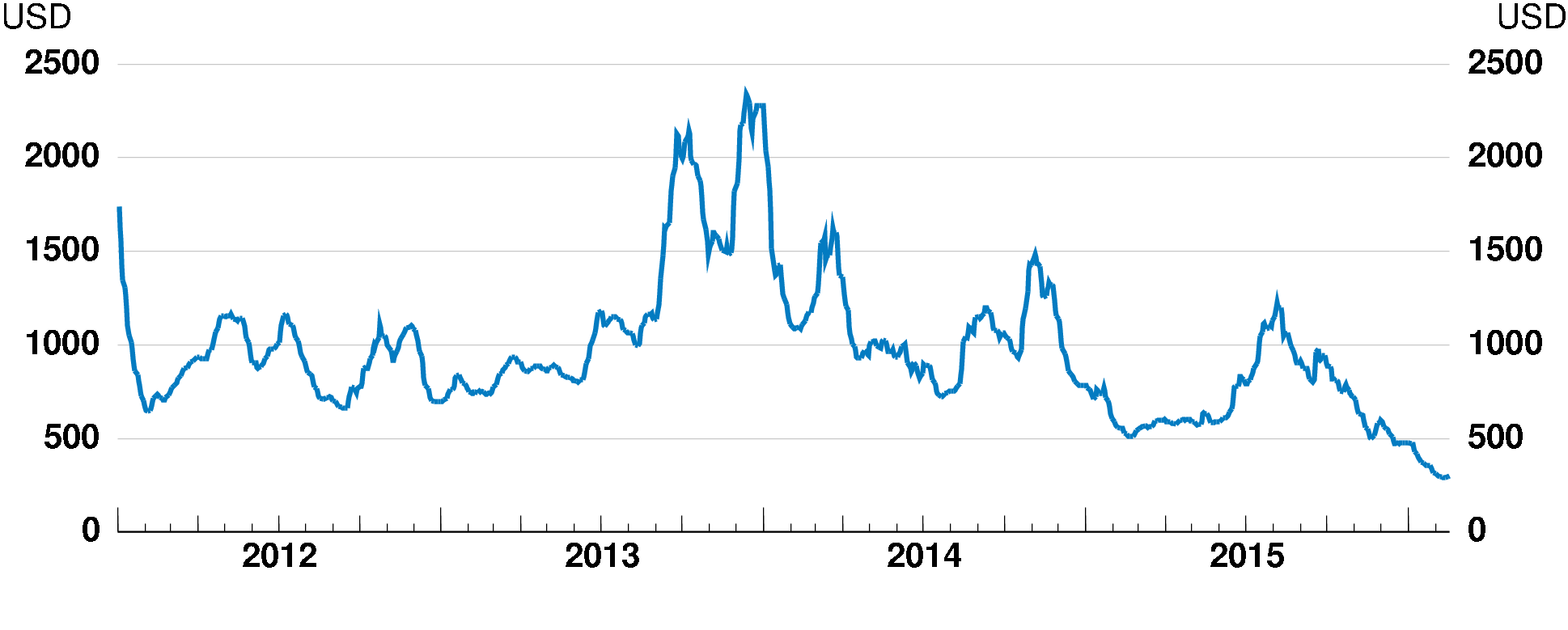 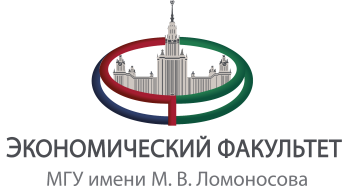 Источники: ОЭСР, Thomson Reuters
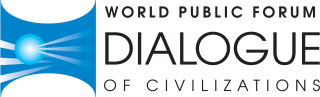 СТРАТЕГИЧЕСКОЕ УПРАВЛЕНИЕ РАЗВИТИЕМ В РОССИЙСКОЙ ЭКОНОМИКЕ
WORLD CONFLICT MAP
Россия и мировая экономика: три модели взаимодействия
Источник: Банк России
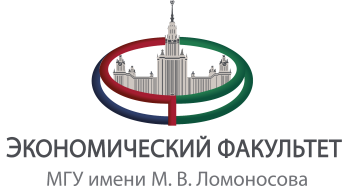 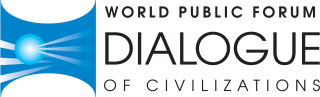 СТРАТЕГИЧЕСКОЕ УПРАВЛЕНИЕ РАЗВИТИЕМ В РОССИЙСКОЙ ЭКОНОМИКЕ
WORLD CONFLICT MAP
Россия как часть мировой экономической системы
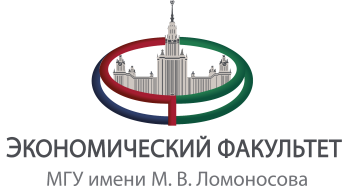 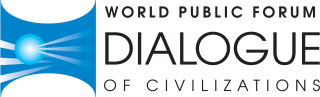 СТРАТЕГИЧЕСКОЕ УПРАВЛЕНИЕ РАЗВИТИЕМ В РОССИЙСКОЙ ЭКОНОМИКЕ
WORLD CONFLICT MAP
Элементы системы стратегического планирования
определение приоритетов и целей социально-экономического развития Российской Федерации;
Целеполагание
разработка научно обоснованных представлений о направлениях и результатах социально-экономического развития Российской Федерации;
 определение параметров социально-экономического развития Российской Федерации
Прогнозирование
формирование комплексов мероприятий, обеспечивающих достижение указанных целей и приоритетов
Программирование
мониторинг социально-экономического развития Российской Федерации;
 контроль за реализацией решений, принятых в процессе государственного стратегического планирования.
Мониторинг и  
контроль
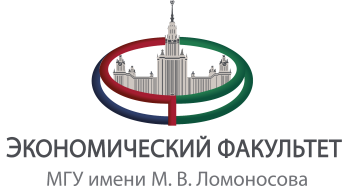 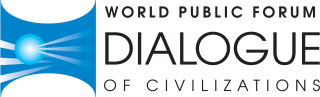 СТРАТЕГИЧЕСКОЕ УПРАВЛЕНИЕ РАЗВИТИЕМ В РОССИЙСКОЙ ЭКОНОМИКЕ
WORLD CONFLICT MAP
Система документов стратегического планирования
I. СТРАТЕГИИ
Указы Президента РФ,Послания Президента РФ Федеральному Собранию
БЮДЖЕТ
II. ПРОГНОЗЫ
Стратегия национальной безопасности
III. ПРОГРАММЫ, ПЛАНЫ
IV. КОРПОРАТИВНЫЕ СТРАТЕГИИ,ПРОГРАММЫ И ПЛАНЫ
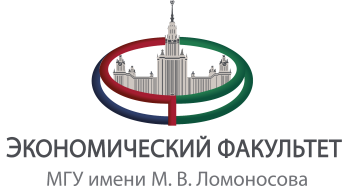 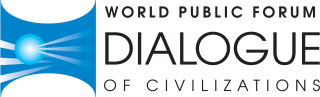 СТРАТЕГИЧЕСКОЕ УПРАВЛЕНИЕ РАЗВИТИЕМ В РОССИЙСКОЙ ЭКОНОМИКЕ
WORLD CONFLICT MAP
I. Стратегии развития
Стратегия социально-экономического развития РФ(цели развития, образ страны и т.д.)
Стратегии развития отраслей экономики (ТЭК, ж/д, авиа, с/х и др.)
     Стратегии развития отдельных сфер (образование, здравоохранение)
Пространственное измерение:
Стратегия пространственного развития РФ
Стратегии развития макрорегионов (федеральных округов)
Стратегии развития субъектов РФ и (крупных) муниципальных образований
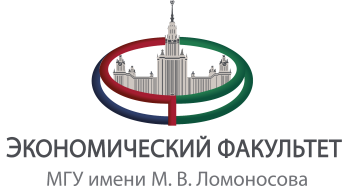 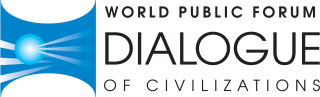 СТРАТЕГИЧЕСКОЕ УПРАВЛЕНИЕ РАЗВИТИЕМ В РОССИЙСКОЙ ЭКОНОМИКЕ
WORLD CONFLICT MAP
II. Прогнозы развития
Прогноз социально-экономического развития на долгосрочный период [Минэкономразвития]
Среднесрочный прогноз социально-экономического развития [Минэкономразвития]
Долгосрочный бюджетный прогноз[Минфин]
Прогноз научно-технического развития[Минобрнауки]
Демографичекий прогноз[Росстат, Минтруд, Минздрав]
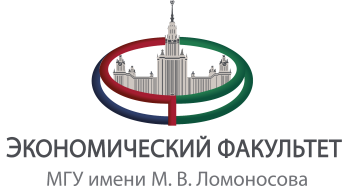 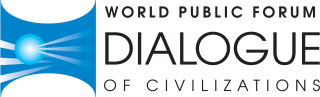 СТРАТЕГИЧЕСКОЕ УПРАВЛЕНИЕ РАЗВИТИЕМ В РОССИЙСКОЙ ЭКОНОМИКЕ
WORLD CONFLICT MAP
III. Государственные программы и планы
БЮДЖЕТ
ГОСУДАРСТВЕННЫЕ ПРОГРАММЫ
отраслевые (ТЭК, ж/д, авиа, с/х и др.)
функциональные (гос.финансы, инновации)
региональные (Дальний Восток, Калининград, Северный Кавказ, Крым)
Бюджеты субъектов РФ
Схемы размещения производительных силСхемы территориального планирования
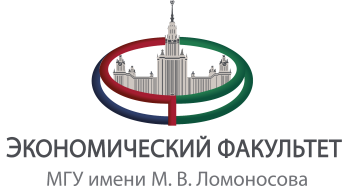 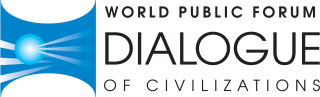 СТРАТЕГИЧЕСКОЕ УПРАВЛЕНИЕ РАЗВИТИЕМ В РОССИЙСКОЙ ЭКОНОМИКЕ
WORLD CONFLICT MAP
IV. Корпоративные стратегии, программы и планы
Долгосрочные программы развития корпораций с государственным участием (стратегических компаний)
Программы инновационного развития корпораций с государственным участием (стратегических компаний)
ПРОЕКТНОЕ      УПРАВЛЕНИЕ
Долгосрочные финансовые планы корпораций с госучастием
Текущее состояние:
более 50% компаний не имеют проработанных долгосрочных стратегий
отсутствует механизм увязки долгосрочных стратегий и программ с тактическими планами
рассогласованность стратегии, долгосрочного финансового плана, программы инновационного развития и инвестиционной программы
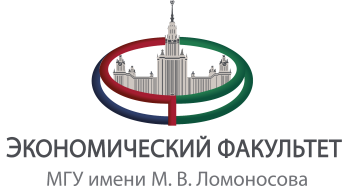 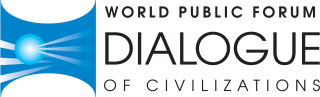 СТРАТЕГИЧЕСКОЕ УПРАВЛЕНИЕ РАЗВИТИЕМ В РОССИЙСКОЙ ЭКОНОМИКЕ
WORLD CONFLICT MAP
Ключевые проблемы стратегического управления развитиемв российской экономике
Доминирование ситуативных, краткосрочных целей и задач над стратегическими
Несогласованность стратегий и программ развития реального сектора экономики с бюджетными процедурами и требованиями
Постоянная коррекция документов и правил, выхолащивание содержания
Оторванность стратегического планирования от корпоративных стратегий и программ
В бюджетной политике:
Доминирование бюджетных документов и приоритетов над другими целями развития, несогласованность со стратегиями развития реального сектора экономики
Необходимо: модификация бюджетного правила и осуществление бюджетного маневра, умеренное увеличение государственного долга для целей развития
В денежной политике:
Жесткая политика таргетирования инфляции и свободного плавания валютного курса
Необходимо: многофакторное таргетирование с учетом темпов экономического роста и стабильности национальной валюты
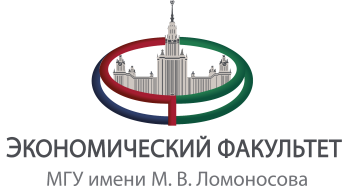 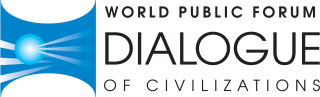 СТРАТЕГИЧЕСКОЕ УПРАВЛЕНИЕ РАЗВИТИЕМ В РОССИЙСКОЙ ЭКОНОМИКЕ
WORLD CONFLICT MAP
Ожидаемые результаты
Структурные и институциональные преобразования
Гибкая система государственно-корпоративного стратегического управления в сочетании с эффективной конкурентной средой
Изменение горизонта экономической политики
Выход на траекторию роста ВВП – 4-5% в год
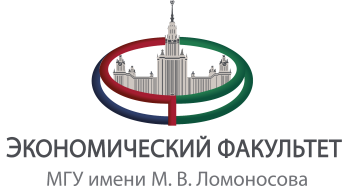 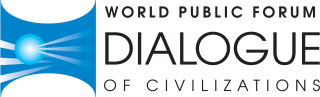 СТРАТЕГИЧЕСКОЕ УПРАВЛЕНИЕ РАЗВИТИЕМ В РОССИЙСКОЙ ЭКОНОМИКЕ